НОВГОРОДСКОЕ РЕГИОНАЛЬНОЕ ОТДЕЛЕНИЕ
Команда быстрого реагирования на Чрезвычайные ситуации
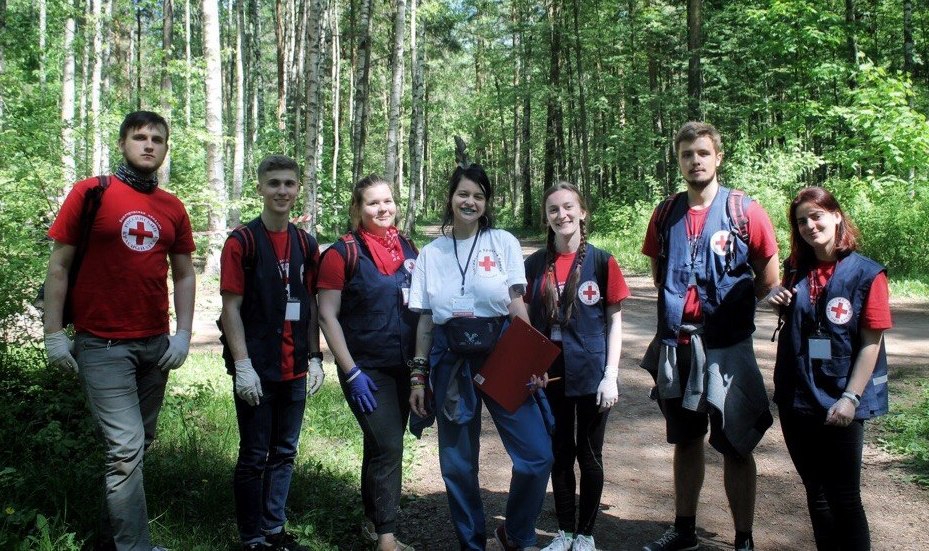 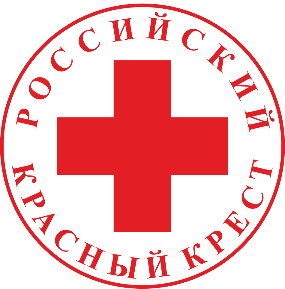 НОВГОРОДСКОЕ РЕГИОНАЛЬНОЕ ОТДЕЛЕНИЕ
Партнеры проекта:
Администрация Великого Новгорода

Российский Красный Крест

  Норвежский Красный Крест, 
отделение Вест-Агдера

Международная Федерация обществ            
 Красного Креста и Красного Полумесяца
Руководитель проекта:
Огаркова Ольга, +7 (952) 485-80-56
nrorkk1868@gmail.com
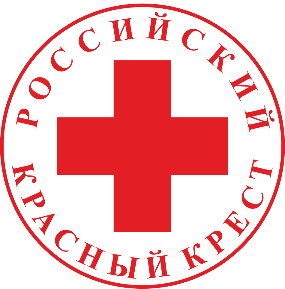 НОВГОРОДСКОЕ РЕГИОНАЛЬНОЕ ОТДЕЛЕНИЕ
Команда быстрого реагирования на ЧС
Цель: Содействие повышению потенциала жителей Великого Новгорода в преодолении последствий стихийных бедствий, экологических, техногенных или иных катастроф, предотвращению несчастных случаев

Задачи: 
 Создание городской добровольной команды быстрого реагирования на чрезвычайные ситуации;  
Обучение населения приемам оказания первой медицинской помощи;
Профилактика травматизма и повышение устойчивости уязвимых групп населения (дети, пожилые) к последствиям возможных ЧС.
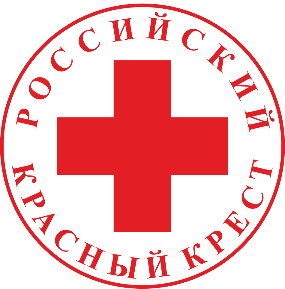 НОВГОРОДСКОЕ РЕГИОНАЛЬНОЕ ОТДЕЛЕНИЕ
Итоги проекта за 1,5 года:
5 дежурств на городских акциях

2 открытых семинара для всех желающих
Более 45 семинаров в учебных заведениях
Посетило – более 800 человек

Более 20 мастер-классов на 
открытых площадках

Посетило более 1200 человек
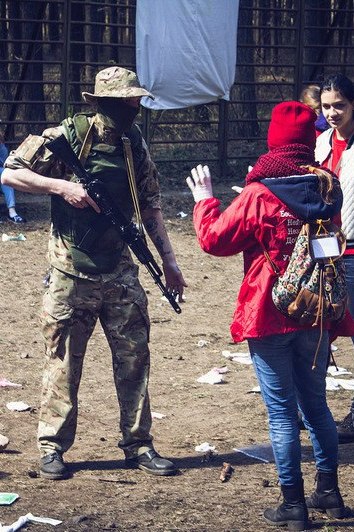 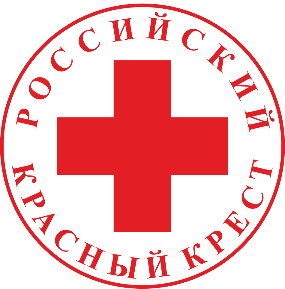 НОВГОРОДСКОЕ РЕГИОНАЛЬНОЕ ОТДЕЛЕНИЕ
Обучение инструкторов  по первой помощи, подготовка к реагированию на ЧС
Курс по психосоциальной поддержке
Курс по восстановлению семейных связей
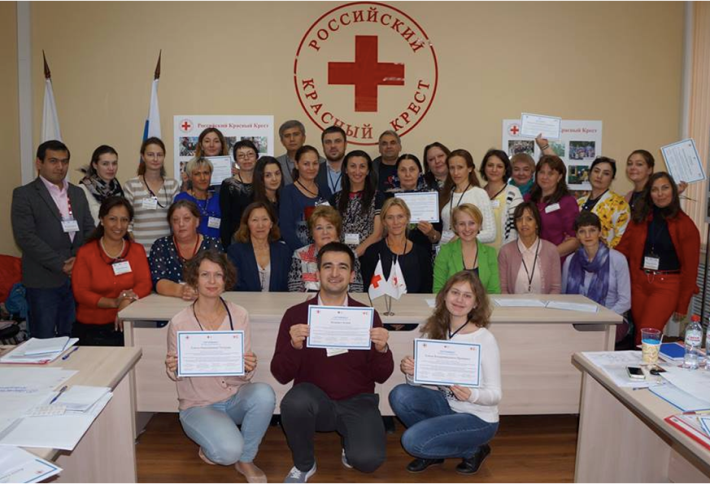 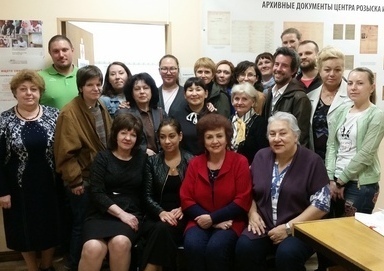 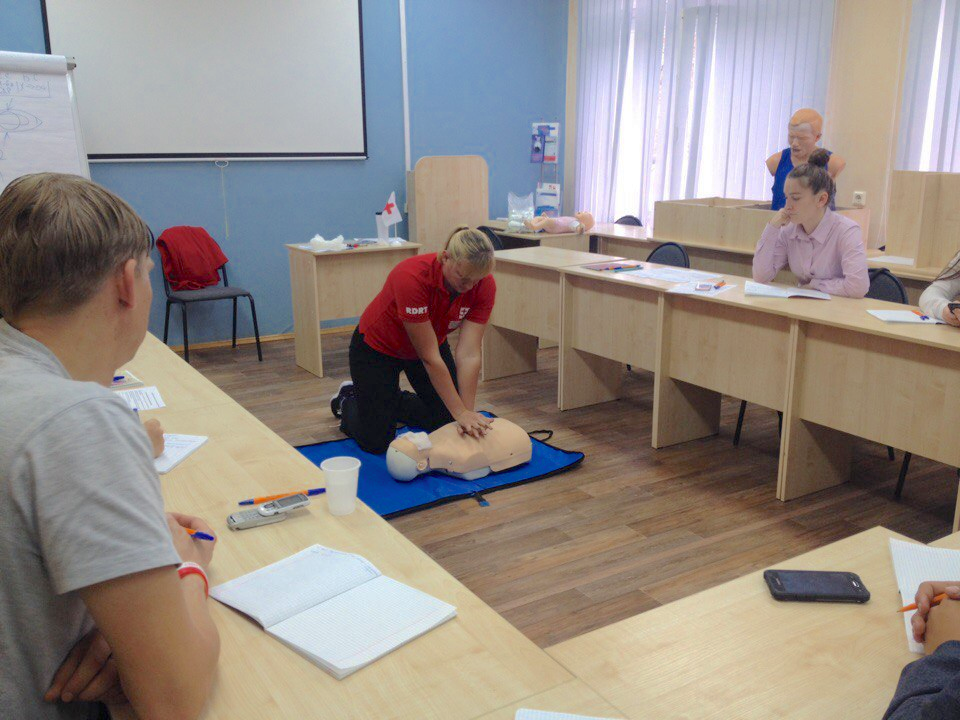 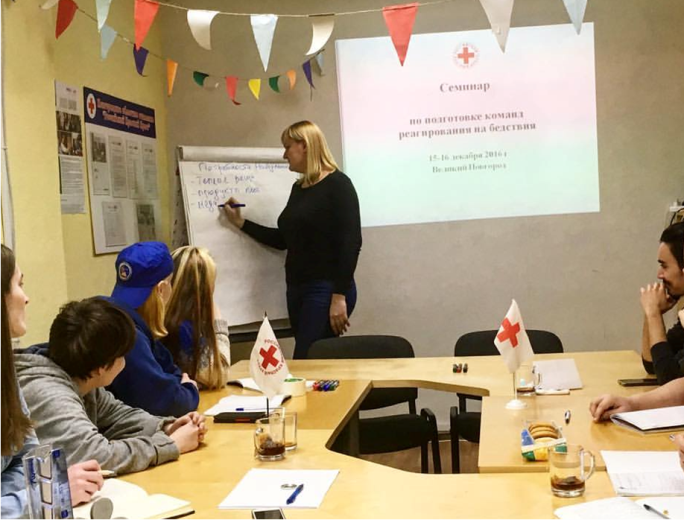 Курс по первой помощи
Курс по реагированию на ЧС
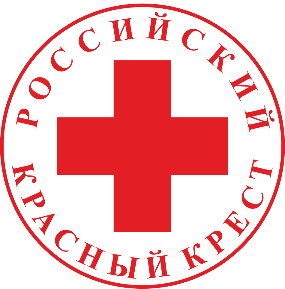 НОВГОРОДСКОЕ РЕГИОНАЛЬНОЕ ОТДЕЛЕНИЕ
Чемпионаты по первой помощи 2017-2018
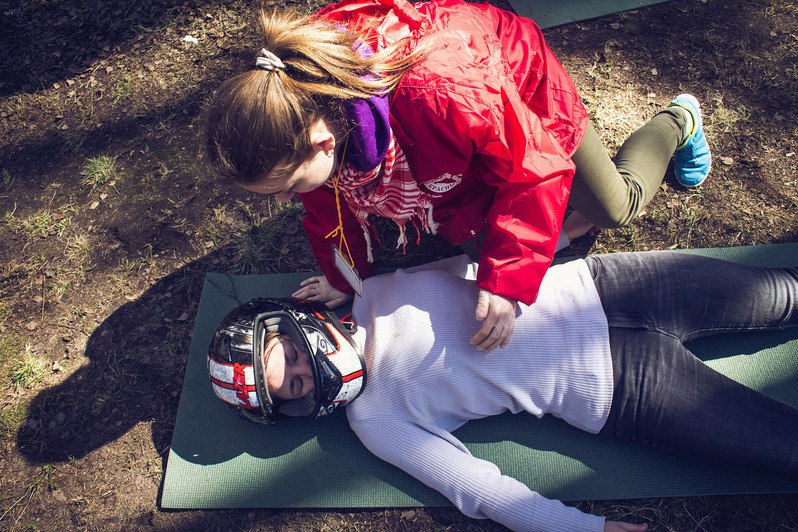 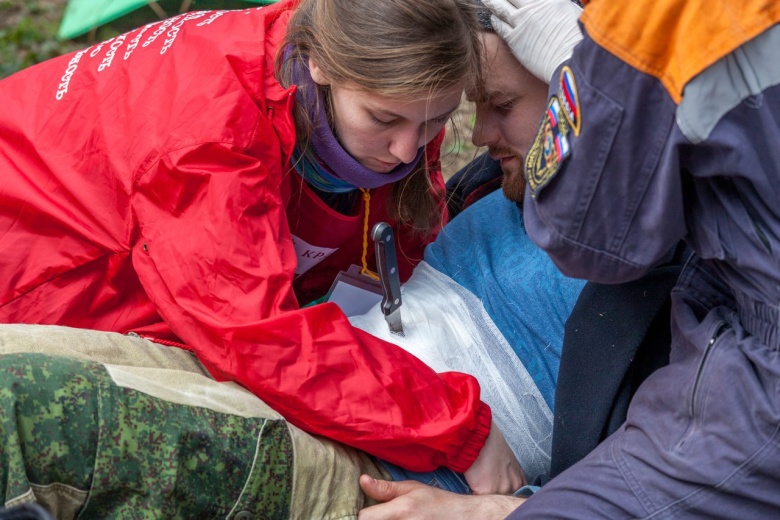 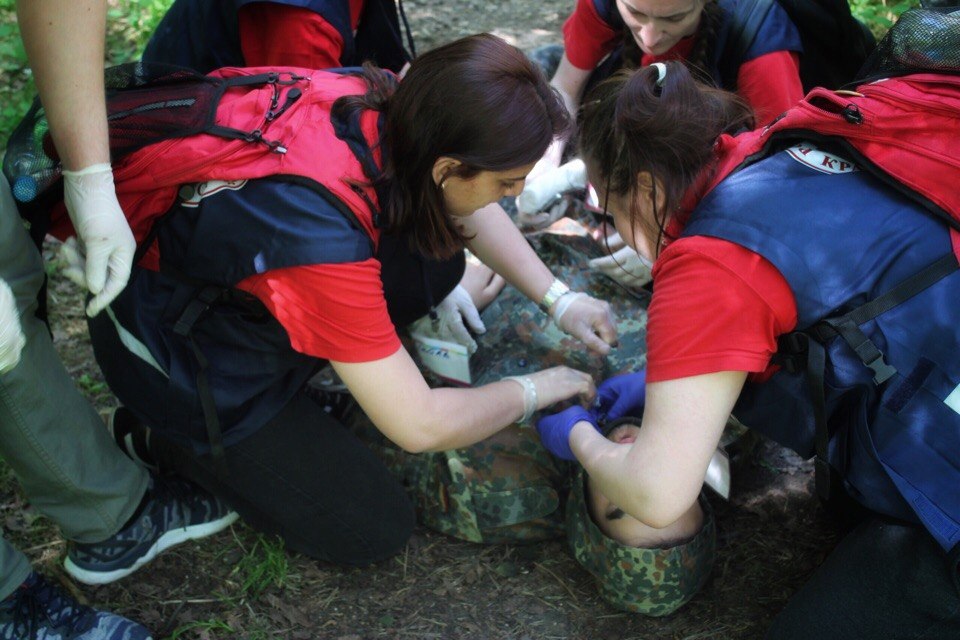 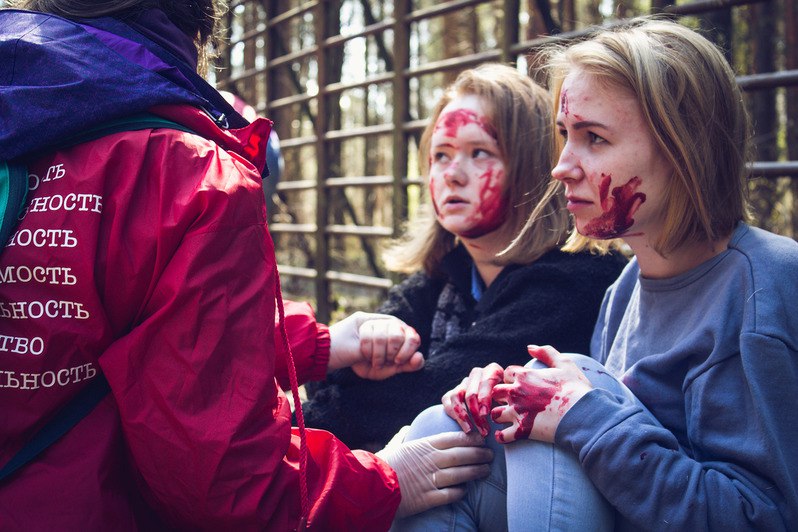 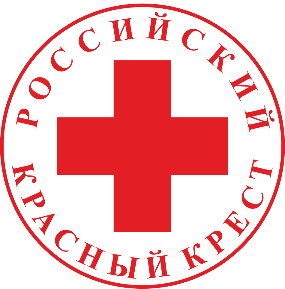 НОВГОРОДСКОЕ РЕГИОНАЛЬНОЕ ОТДЕЛЕНИЕ
Семинары и мастер-классы по первой помощи
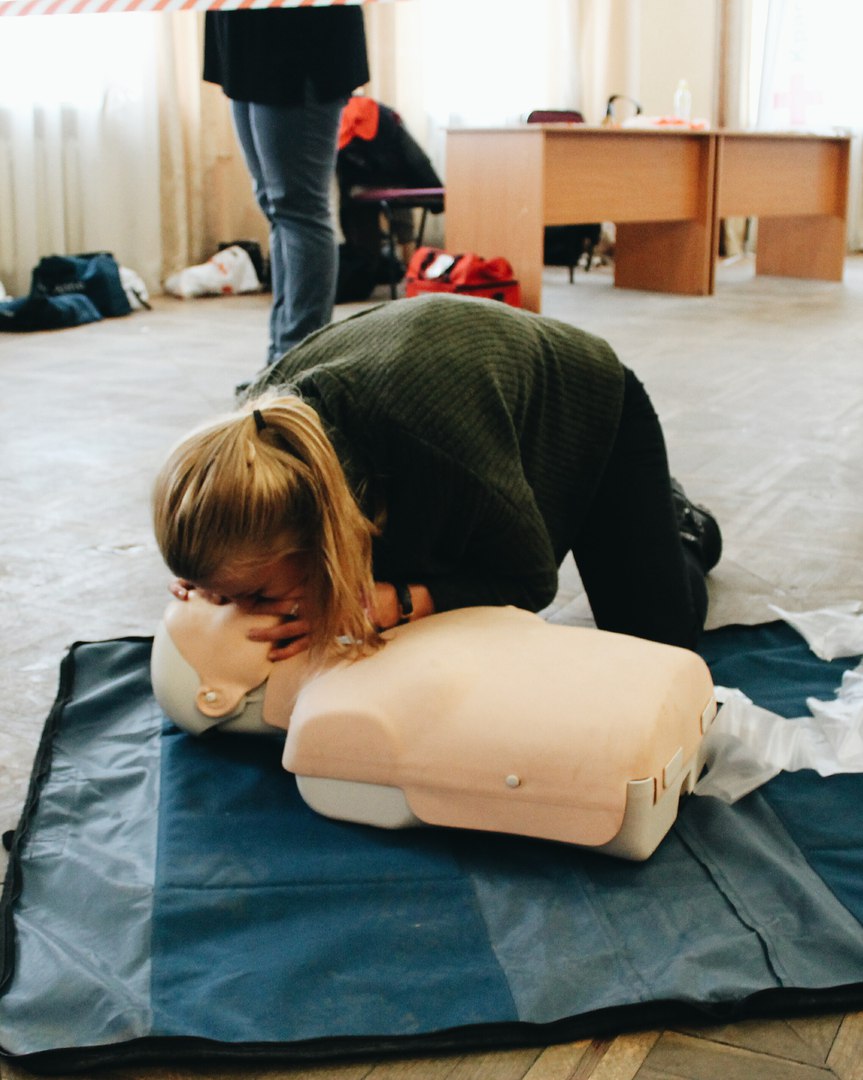 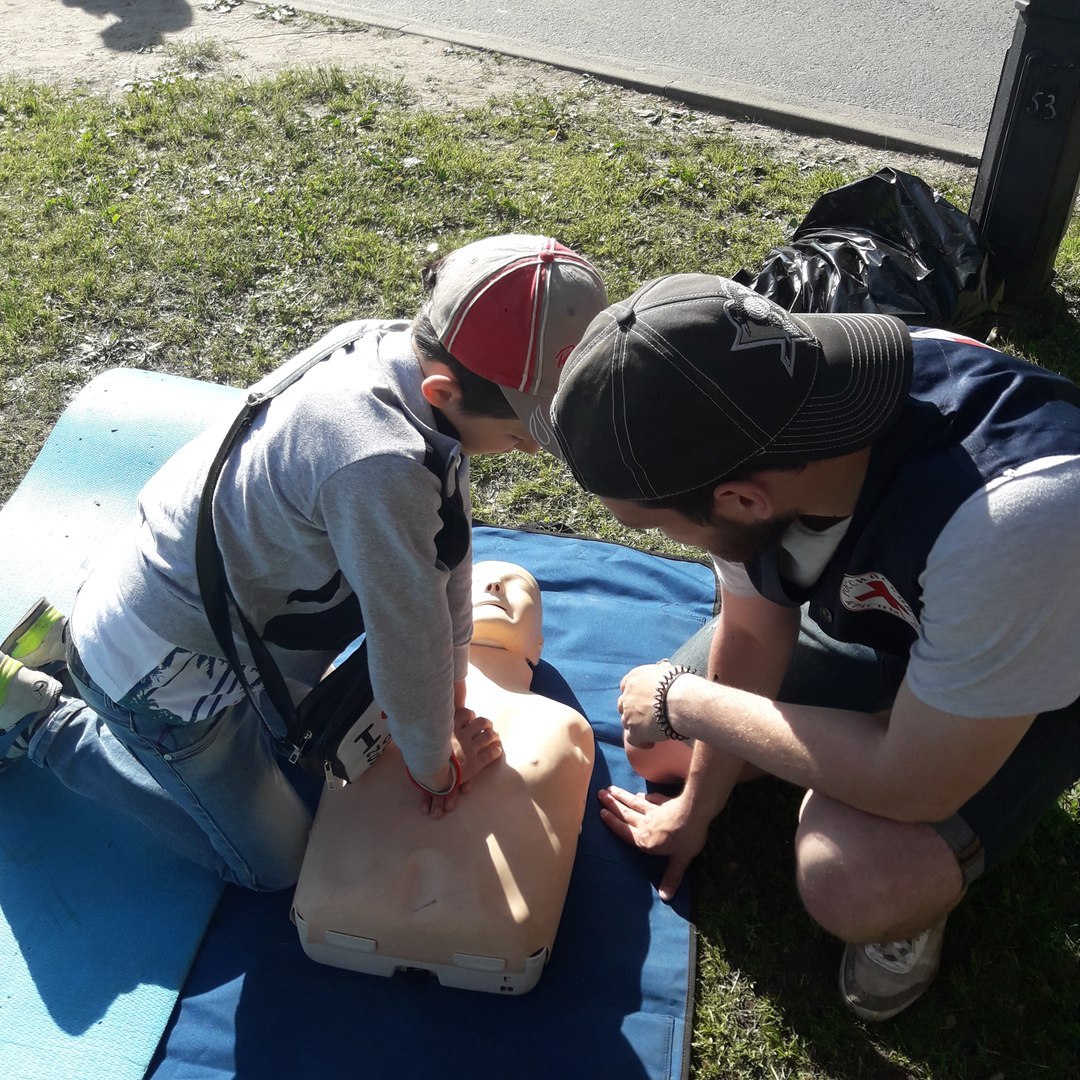 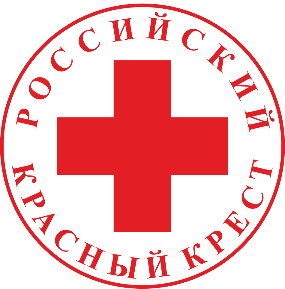 НОВГОРОДСКОЕ РЕГИОНАЛЬНОЕ ОТДЕЛЕНИЕ
Семинары и мастер-классы по первой помощи
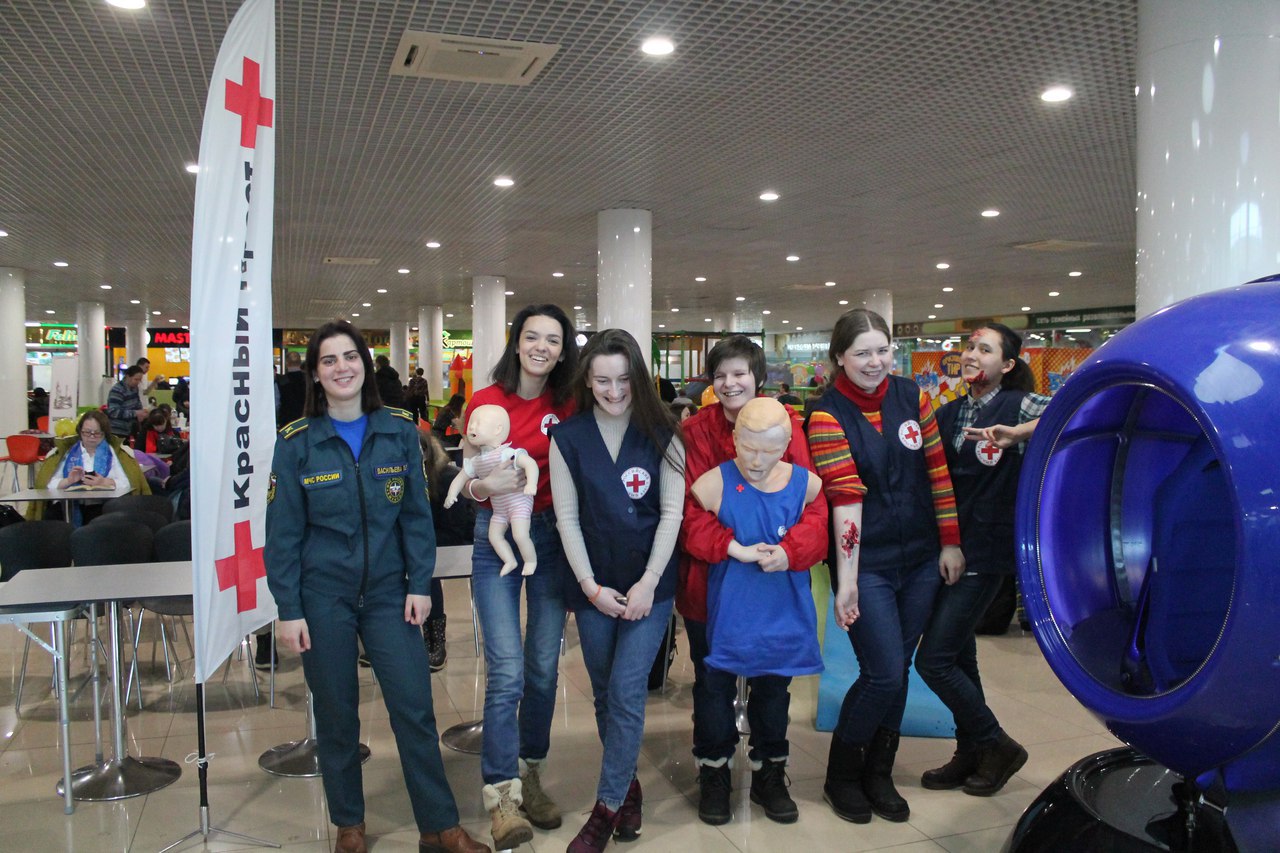 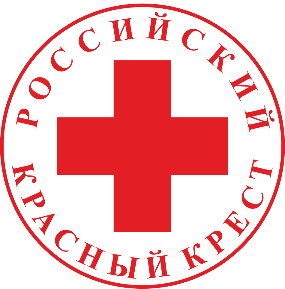 НОВГОРОДСКОЕ РЕГИОНАЛЬНОЕ ОТДЕЛЕНИЕ
Первая помощь для детей
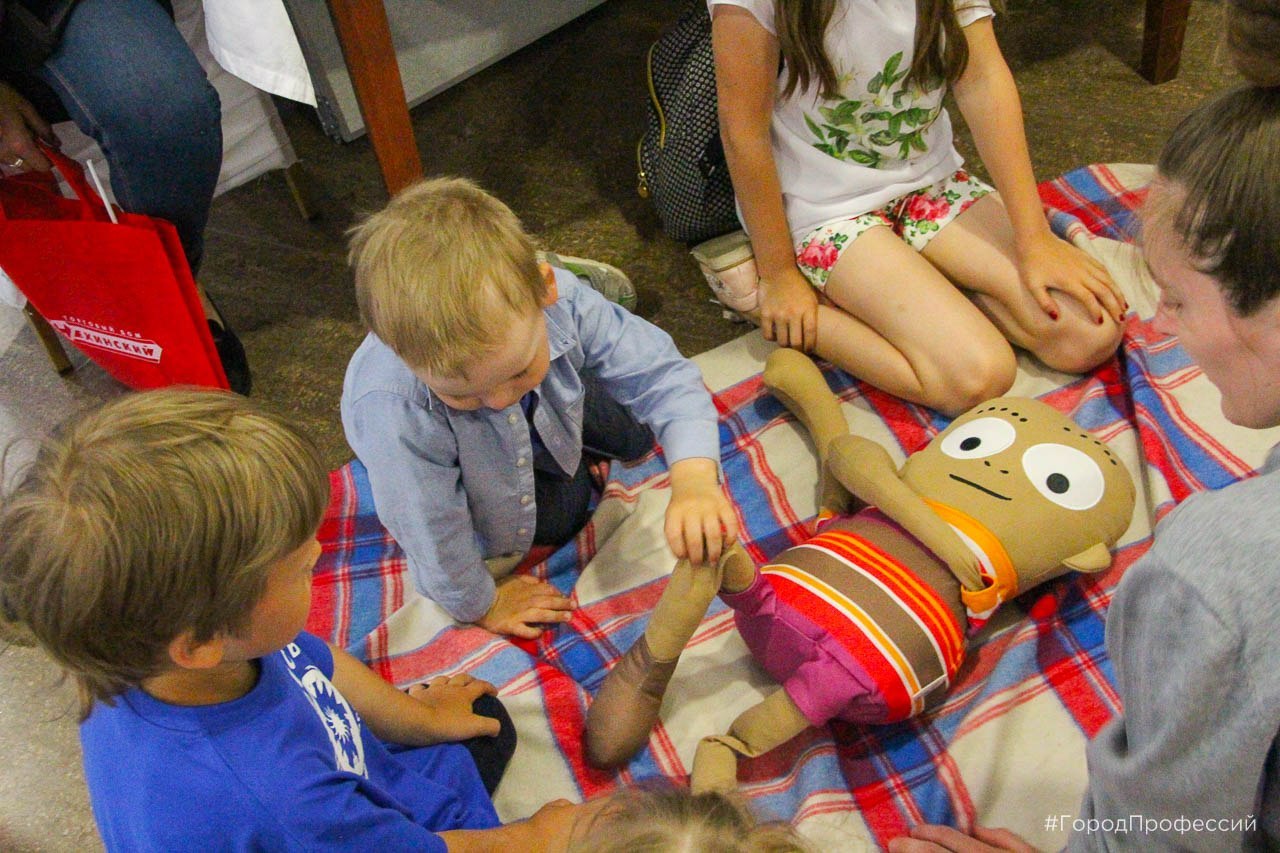 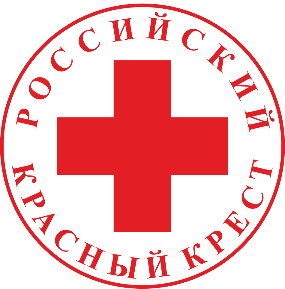 НОВГОРОДСКОЕ РЕГИОНАЛЬНОЕ ОТДЕЛЕНИЕ
Планы на 2018-19 годы:
Набор второй команды быстрого реагирования и обучение группы (13-17 июля 2018 г.), на слёте Красного Креста.

В 2019 планируется аккредитация учебного центра Новгородского отделения Красного Креста  по программе «Первая помощь» РКК экспертной комиссией Российского Красного Креста.
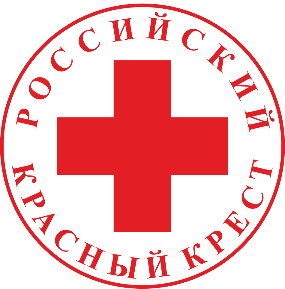